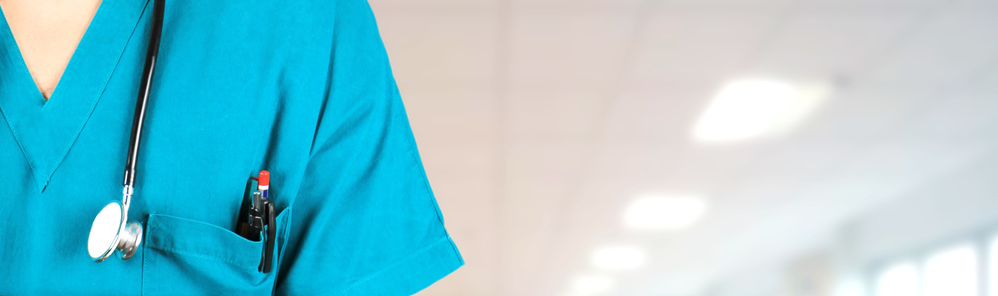 RELAZIONE PREVENTIVA
ASSEMBLEA ANNUALE 2024
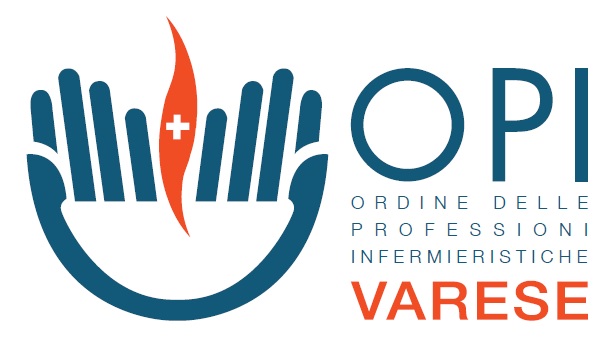 21 MARZO 2024
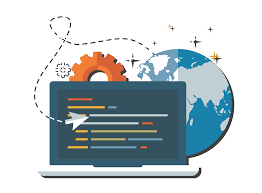 COMMISSIONE WEB

REFERENTE: Amato Carlo

MEMBRI INTERNI: Filippini Aurelio, Navanteri Alessandro;

MEMBRI ESTERNI: Nasoni Marco
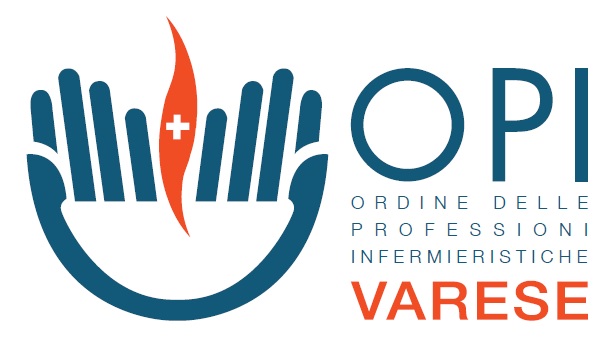 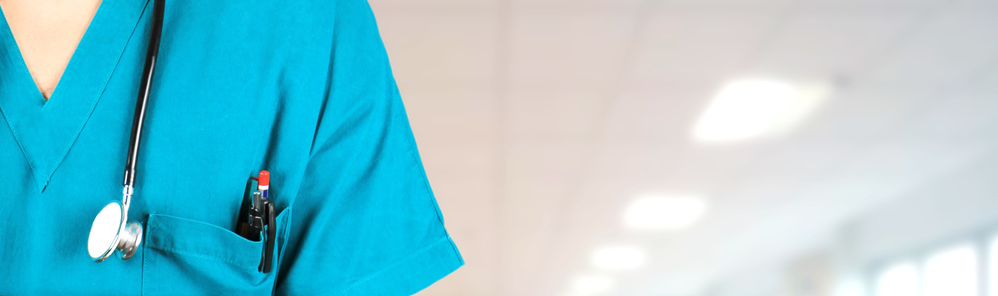 ASSEMBLEA ANNUALE
ROMA 26 NOVEMBRE 2016
PREVENTIVO 2024
Mantenere costante l’invio delle newsletters, aggiornando il database degli indirizzi email degli iscritti che hanno fornito la loro aderenza;

 Pubblicare la modulistica fornita dalla commissione ISO degli ambiti legati alla formazione e alla gestione albo e ottimizzare l’archivio digitale ISO.
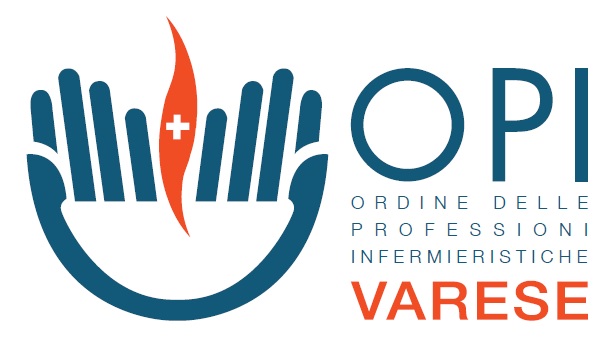 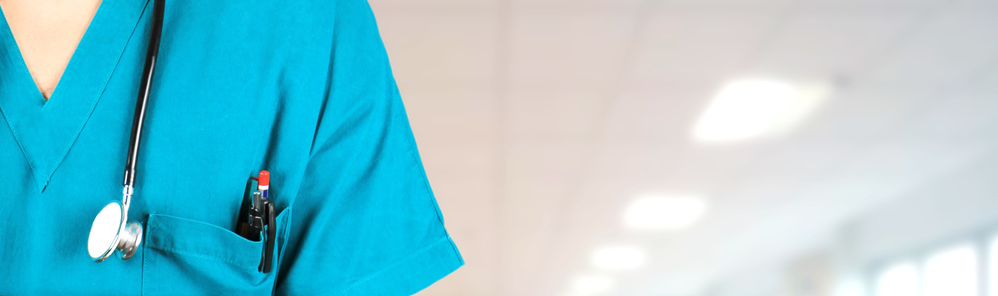 ASSEMBLEA ANNUALE
ROMA 26 NOVEMBRE 2016
PREVENTIVO 2024
Supportare la commissione “Il Veliero” sulla pubblicazione del notiziario.

Mantenere aggiornata la sezione “AMMINISTRAZIONE TRASPARENTE”.

Mantenere aggiornate le sezioni del sito e modificare i vari documenti che man mano vengono pubblicati nel rispetto del nuovo Regolamento sulla Privacy.
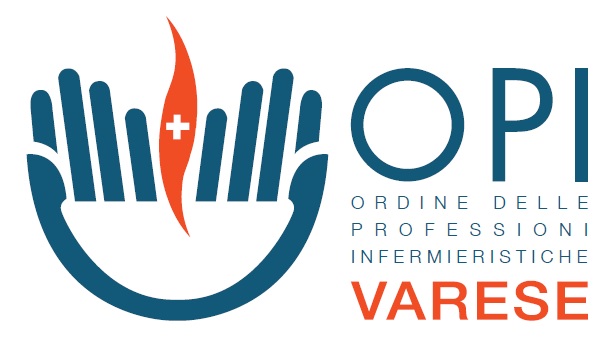 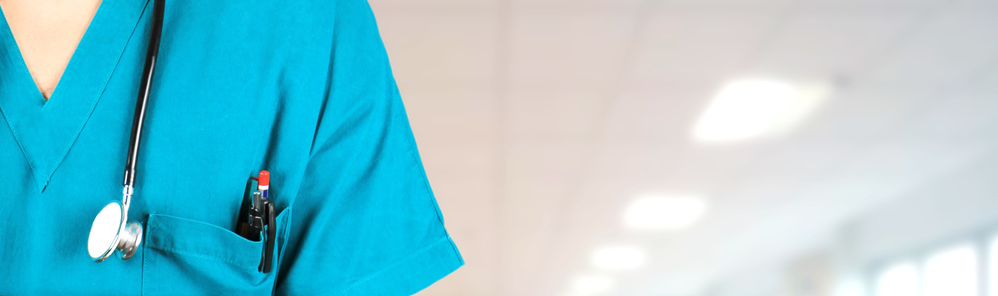 ASSEMBLEA ANNUALE
ROMA 26 NOVEMBRE 2016
CONSUNTIVO RPCT 2023
Nel mese di giugno 2023 e successivamente a novembre 2023 è stata effettuata, alla luce della delibera ANAC n. 203/2023, la verifica di monitoraggio sulla completezza dei contenuti pubblicati nel sito istituzionale di OPI Varese nella sezione «Amministrazione Trasparente».
Pubblicazione nella medesima sezione della scheda verifiche al 30 novembre 2023. Tenendo anche conto dei risultati e degli elementi emersi dall’attività di controllo sull’assolvimento degli obblighi di pubblicazione ai sensi dell’art. 43, co. 1, del d.lgs. n. 33/2013;
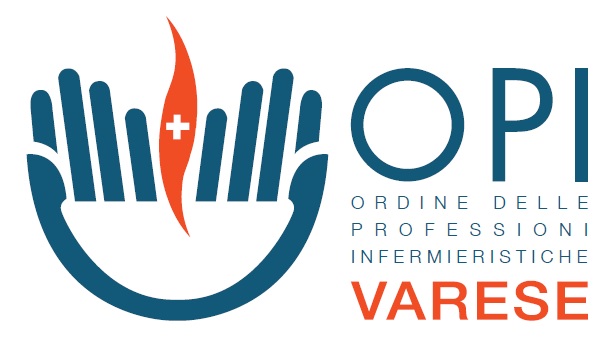 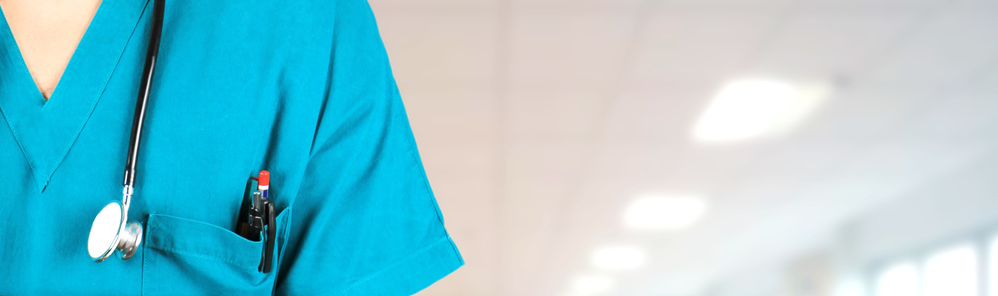 ASSEMBLEA ANNUALE
ROMA 26 NOVEMBRE 2016
PREVENTIVO RPCT 2024
Nel mese di gennaio 2024 è stato redatto il Piano Triennale di Prevenzione della Corruzione e della Trasparenza 2024/2026 e la relazione annuale del responsabile per la prevenzione della corruzione; 
Mantenere costantemente aggiornata e conforme alle linee guida emanate dall’ANAC secondo il d.lgs. 97/2016, la sezione ‘’Amministrazione Trasparente’’ del sito web.
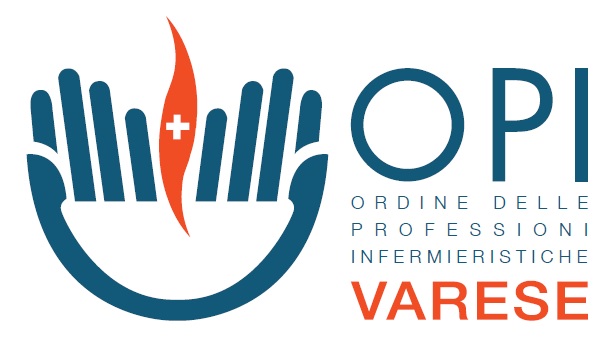 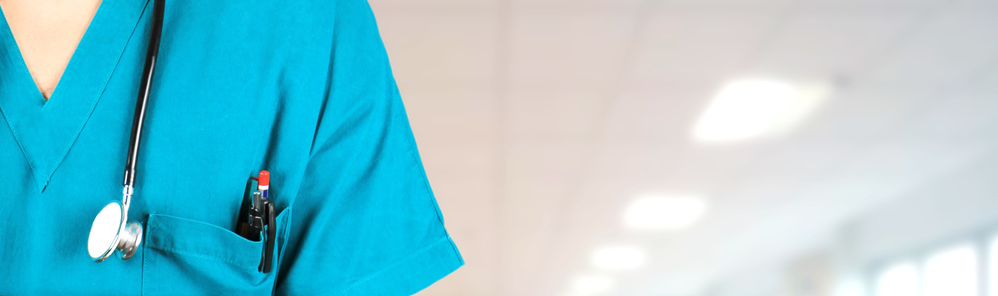 ASSEMBLEA ANNUALE
ROMA 26 NOVEMBRE 2016